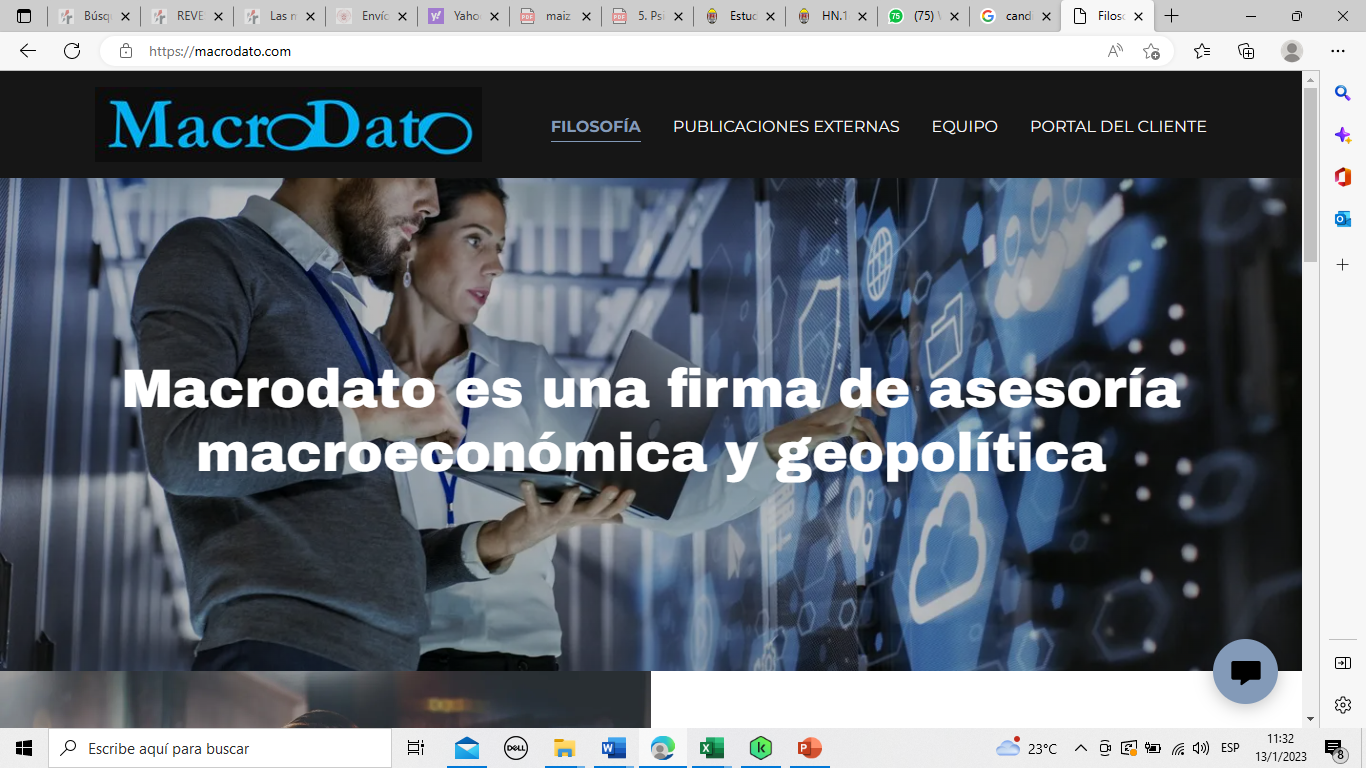 Informes de investigación en profundidad sobre:
desarrollos económicos y políticos en países y mercados clave
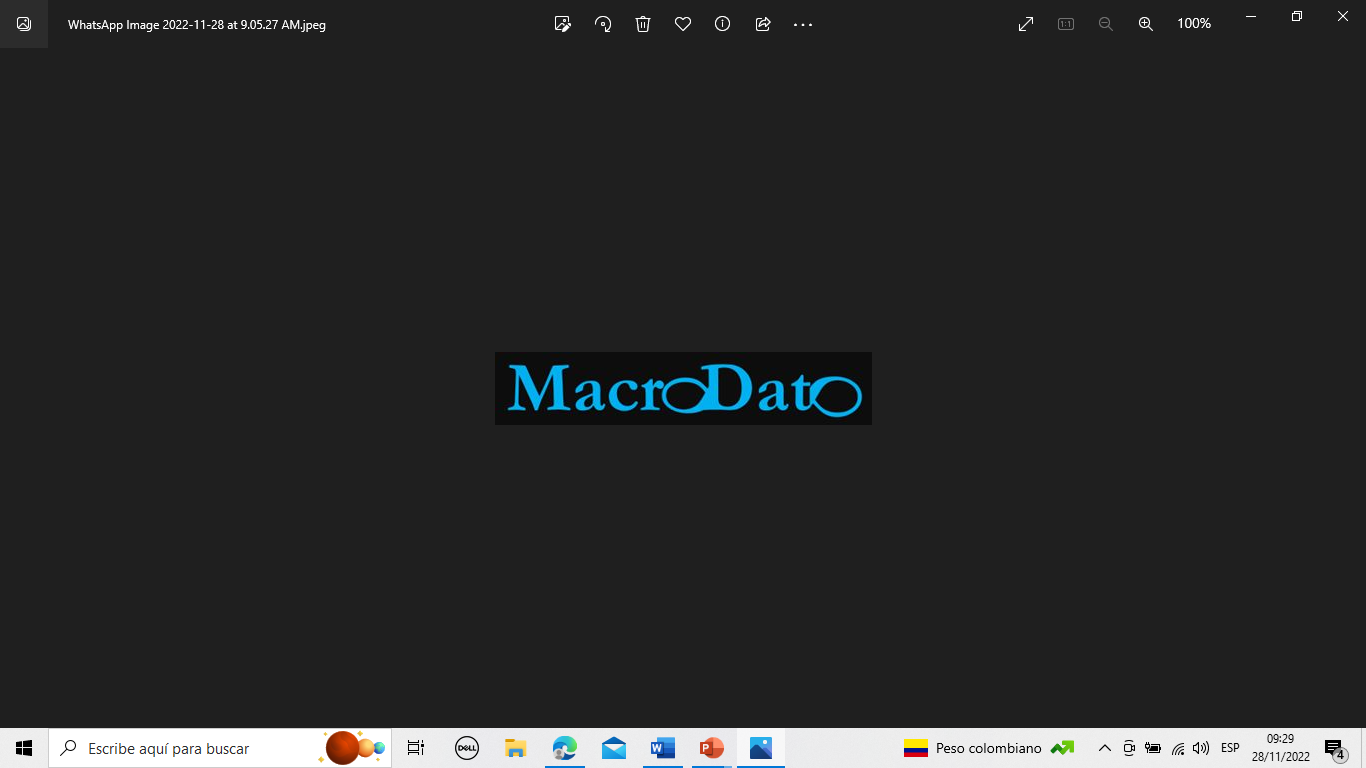 Con filiales en Tegucigalpa M.D.C/Buenos Aires, Argentina
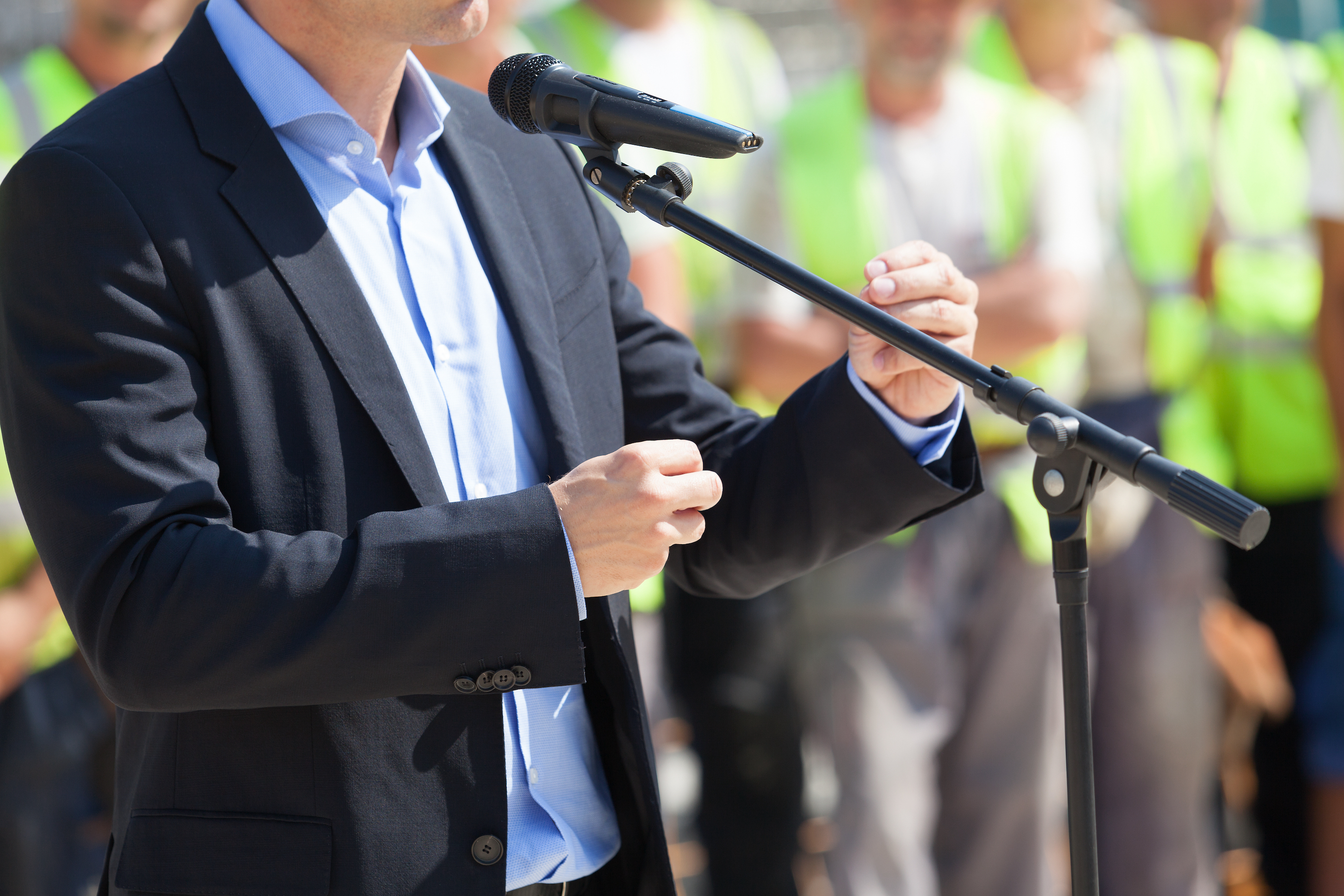 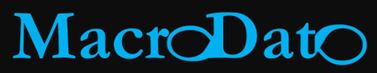 Macroeconomía y Geopolítica
Estudio de opinión
a nivel nacional
Identificación de precandidatos presidenciales para el Partido Liberal de Honduras
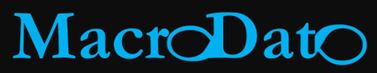 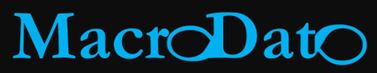 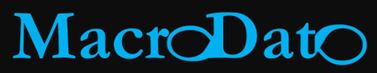 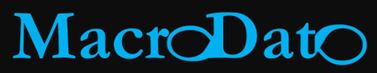 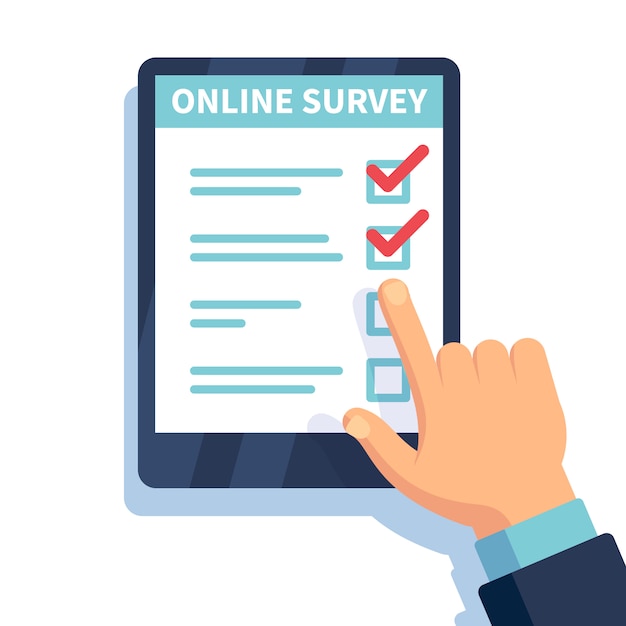 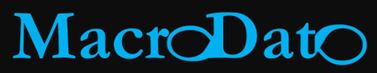 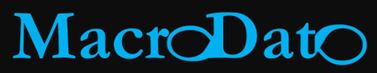 Encuesta a 2,600 ciudadanos militantes del Partido Liberal realizada del 06 al 15 de marzo 2023
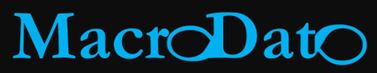 Sexo de los encuestados
Marzo de 2023
Encuesta a 2,600 ciudadanos militantes del Partido Liberal realizada del 06 al 15 de marzo 2023
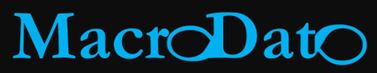 Edad de los encuestados
Marzo de 2023
2%
Encuesta a 2,600 ciudadanos militantes del Partido Liberal realizada del 06 al 15 de marzo 2023
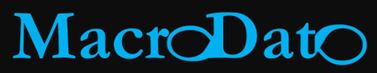 Favoritismo de los precandidatos presidenciales
Si hoy fueran las elecciones internas del Partido Liberal de Honduras, ¿por cuál precandidato votaría?
Marzo de 2023
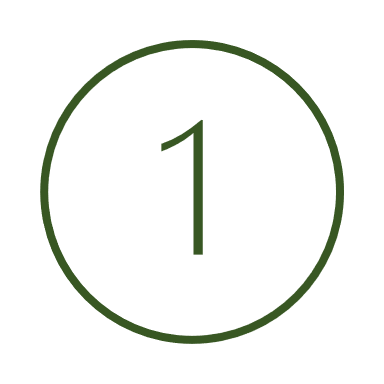 20.8%
Quintín Soriano
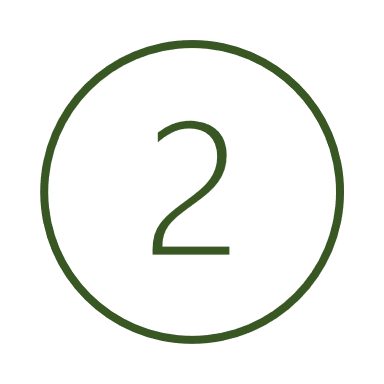 Marlon Lara
15.5%
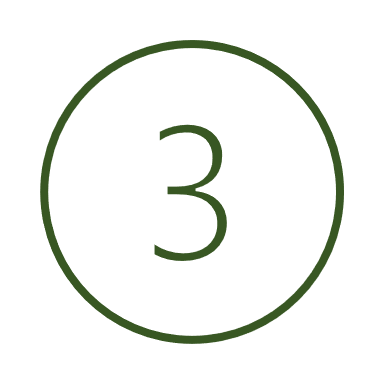 Yury Sabas
12.8%
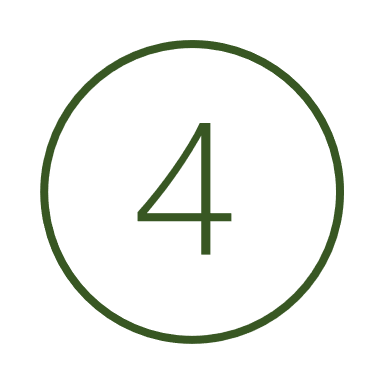 9.9%
Yani Rosenthal
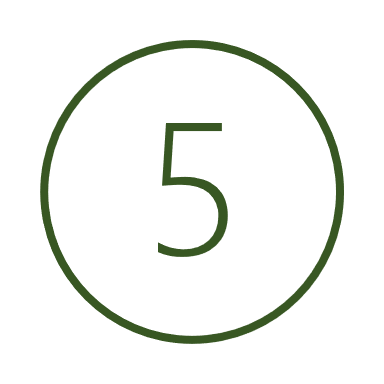 7.3%
Renato Álvarez
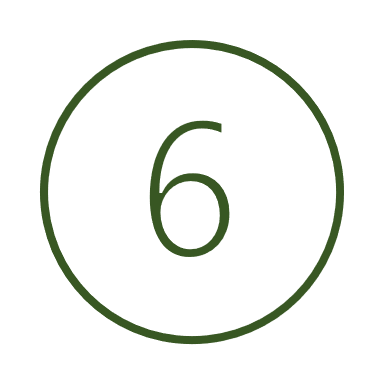 5.6%
Eduardo Maldonado
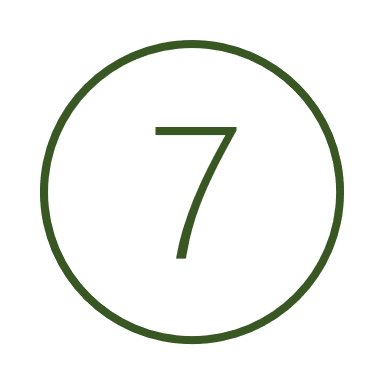 5.3%
Mauricio Villeda
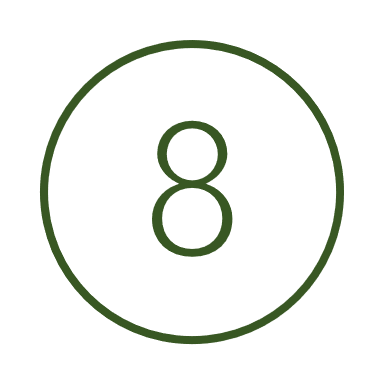 4.5%
José Azcona
Porcentajes basados en los primeros 8 lugares del sondeo de opinión.
Encuesta a 2,600 ciudadanos militantes del Partido Liberal realizada del 06 al 15 de marzo 2023